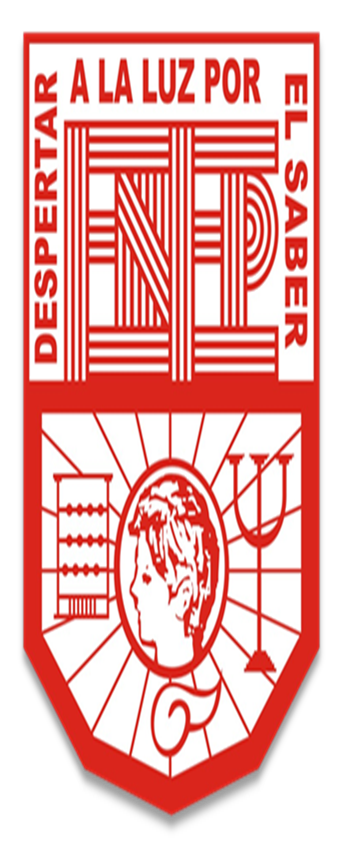 Escuela Normal de Educación Preescolar
Prevención de la Violencia en la EscuelaSemestre SéptimoTrayecto optativo4Hrs. / 4.5Mtra. Diana Elizabeth Cerda Orociodianaelizabeth.cerda@docentecoahuila.gob.mx
Ciclo escolar 2024 – 2025
PROPÓSITOS
- El propósito general del curso es que los futuros docentes desarrollen los conocimientos, las habilidades y las actitudes propicias para coadyuvar en la prevención de la violencia en su contexto de actuación, además que:  
- Promuevan el acercamiento a los procesos de investigación a través del ejercicio sistemático de indagación empírica en escenarios escolares y sociales reales.
- Reflexionen acerca del papel de la escuela en la promoción de escenarios libres de violencia y en relación a la respuesta educativa frente a la violencia social.- Analicen los factores que generan situaciones de violencia en los contextos de referencia.
- Promuevan la realización de proyectos de intervención educativa orientados a prevenir la violencia tanto escolar como social en los contextos de referencia. que se basen en los principios de rigurosidad, equidad, respeto a la diversidad, derechos fundamentales de los educandos y desarrollo humano sostenible.
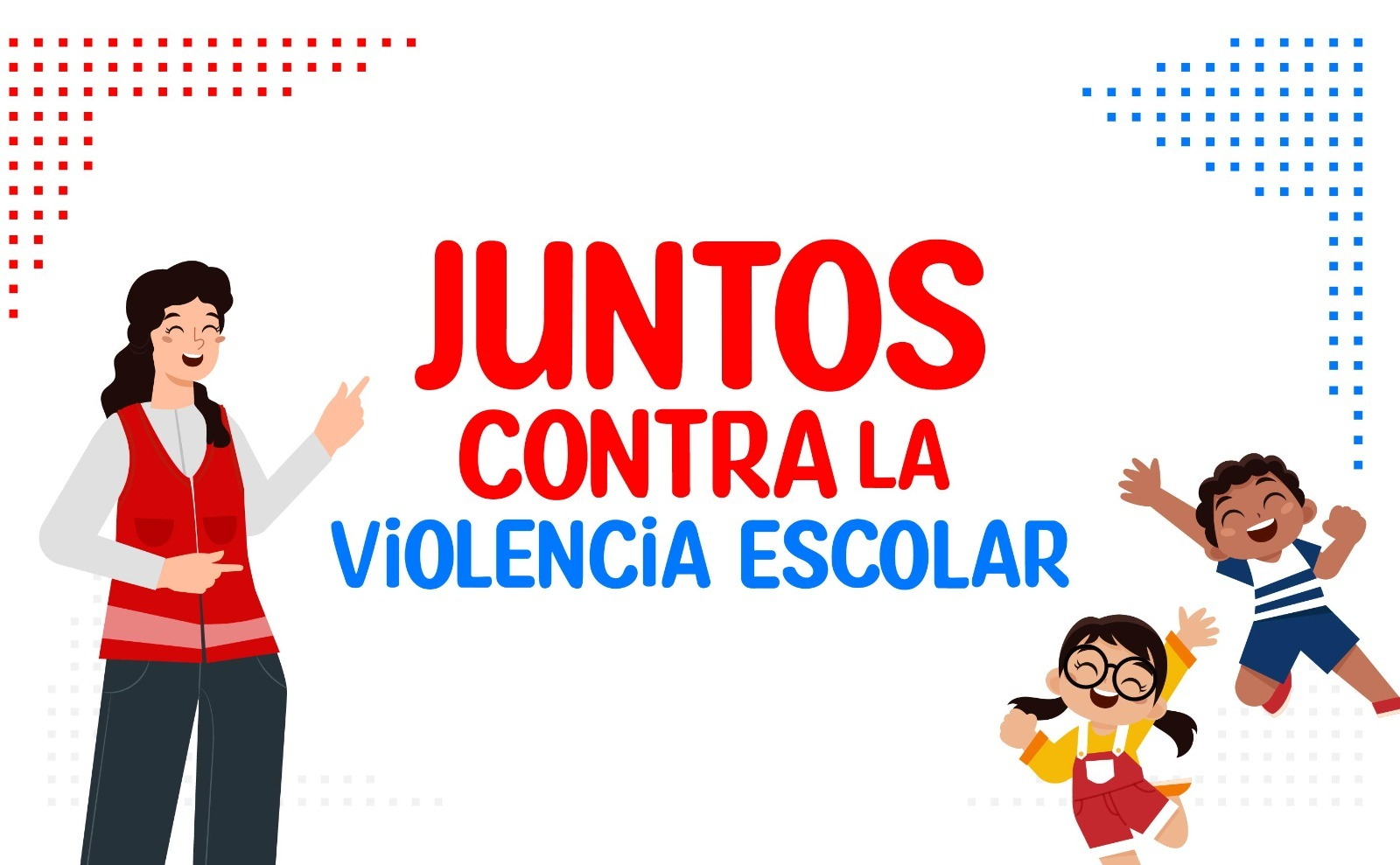 Descripción del curso
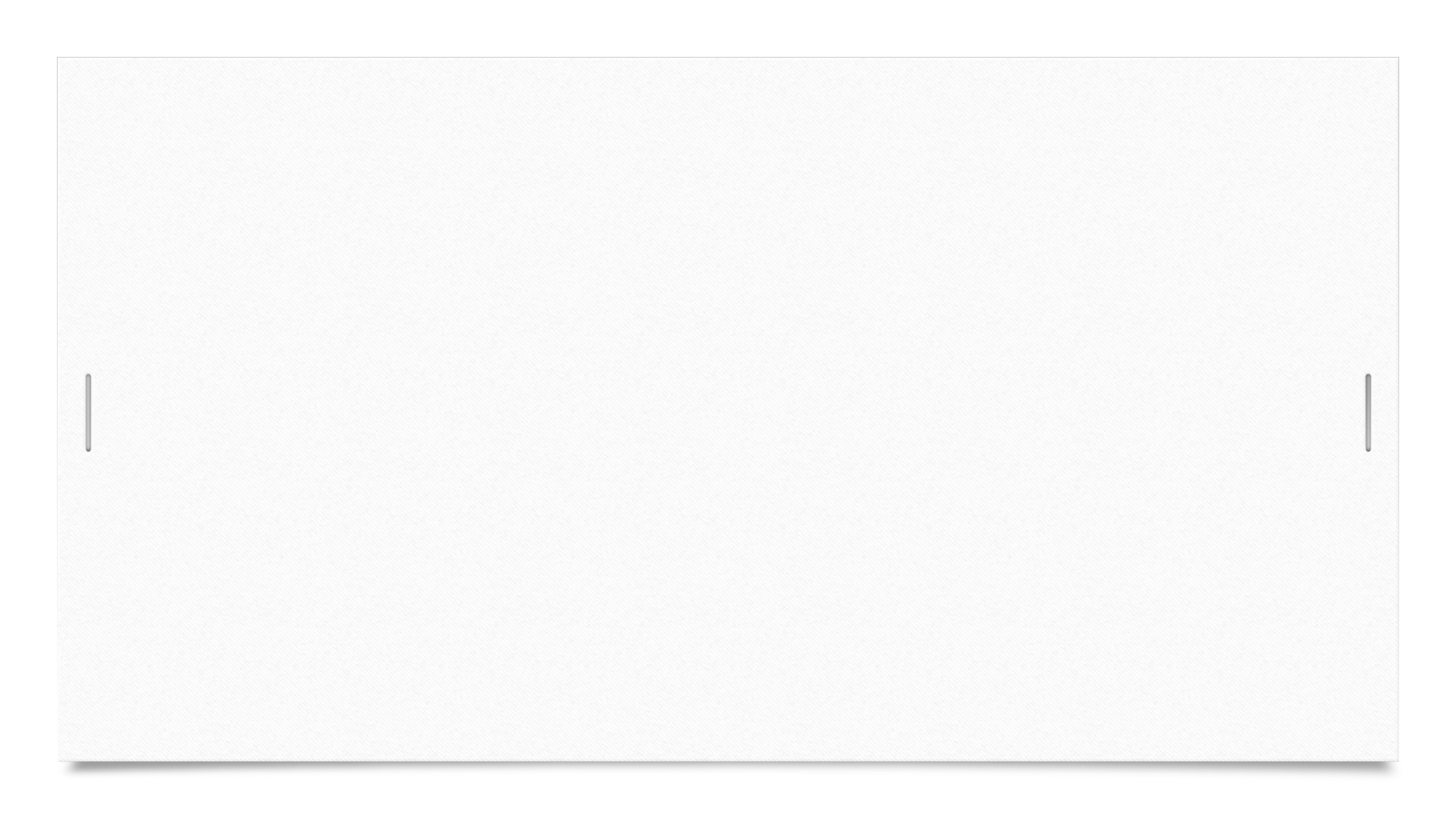 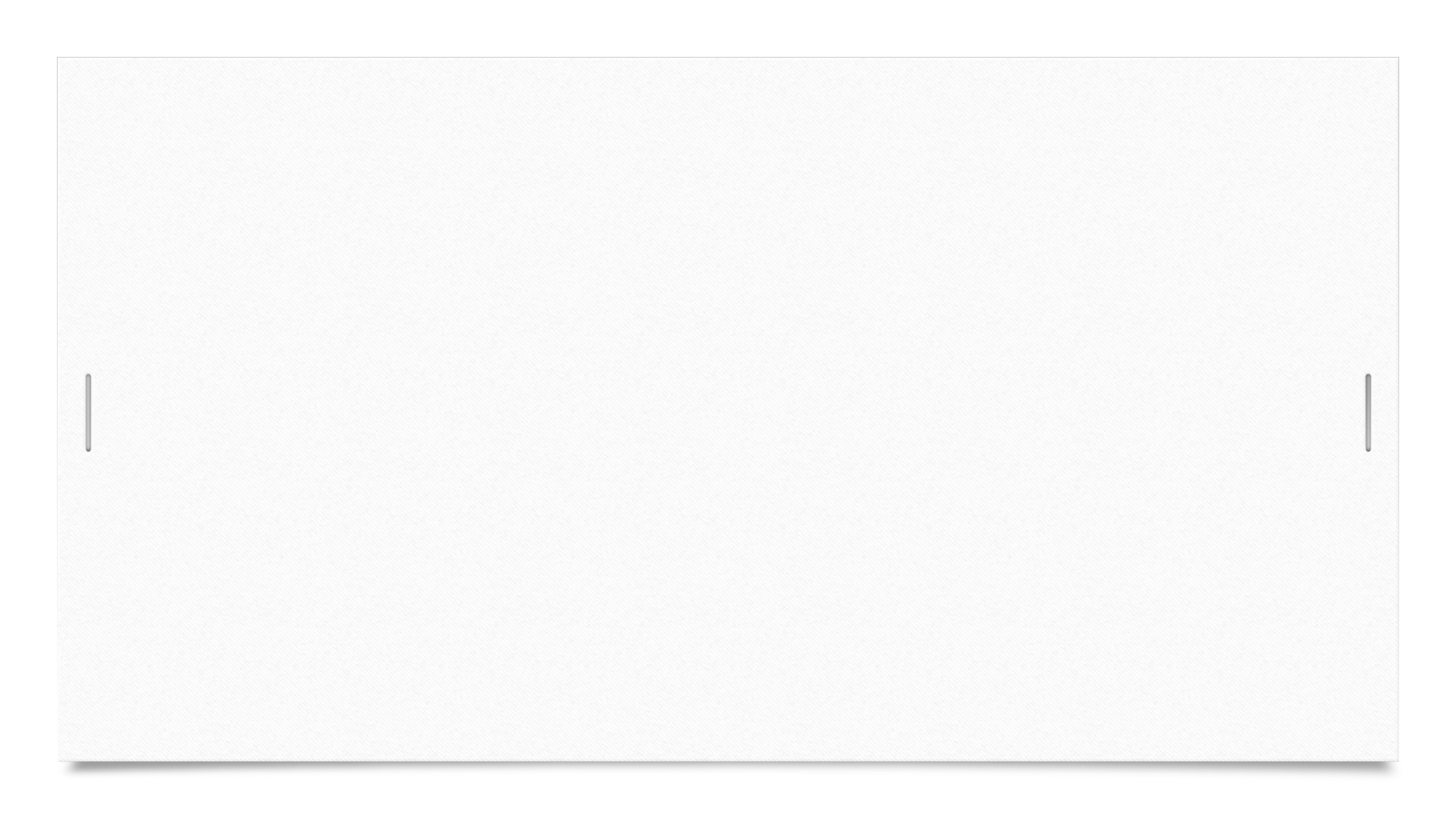 Durante el presente curso, se llevará a cabo la revisión de posturas teóricas que señalan que la violencia cobra forma en todo aquello que impide u obstaculiza el desarrollo de las personas y la vigencia de los derechos humanos, por ello va más allá de la violencia directa causada por personas concretas que cometen actos de destrucción física, psicológica y verbal contra otra, en tanto que también ocurre cuando el sistema genera situaciones o condiciones que no permiten a los grupos sociales y a las personas el desarrollo pleno de sus potencialidades, de sus derechos y del acceso a los bienes necesarios para una vida digna (violencia estructural), sobre la base de hacer parecer natural o inevitable las situaciones de desigualdad que se plasman en ideas, normas, valores, cultura, tradición que validan la invisibilidad, el control, la homogeneidad, entre otros.
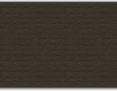 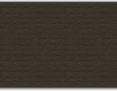 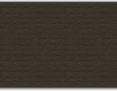 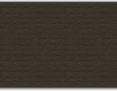 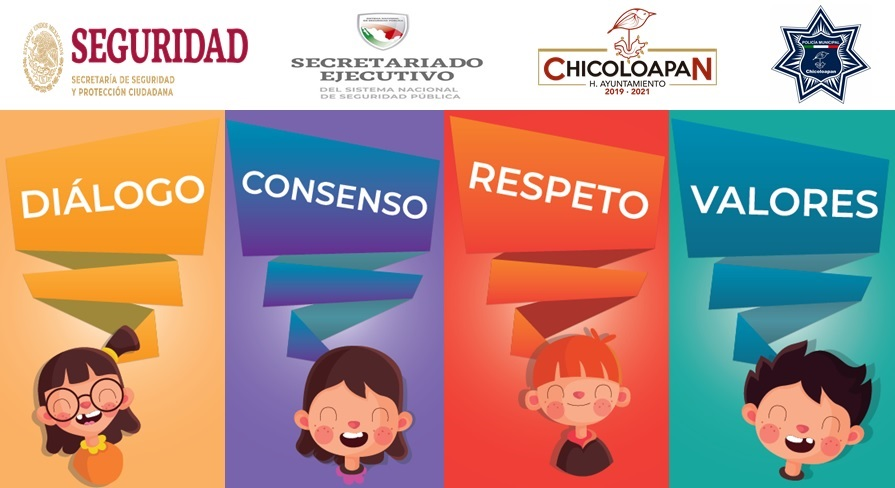 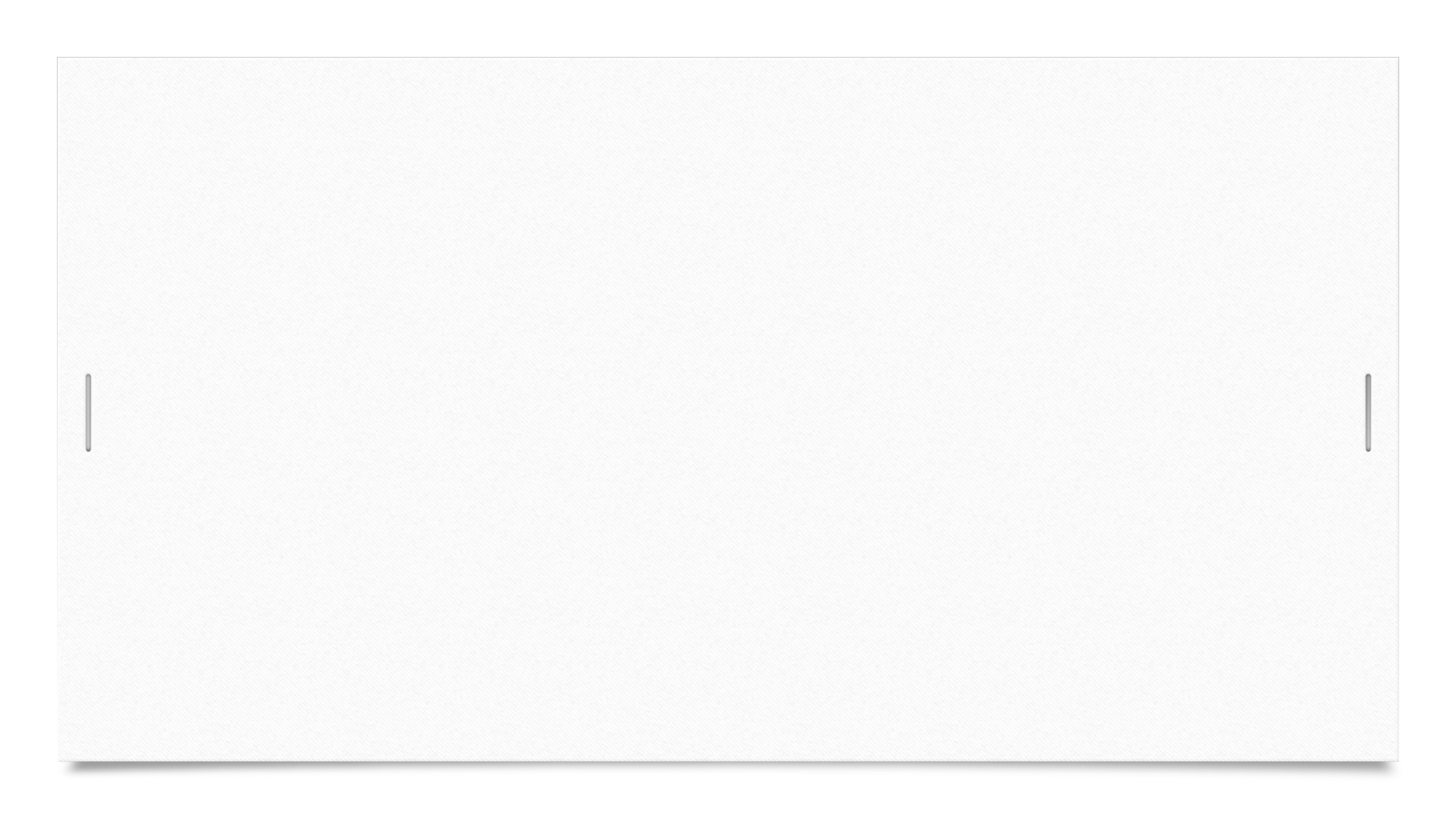 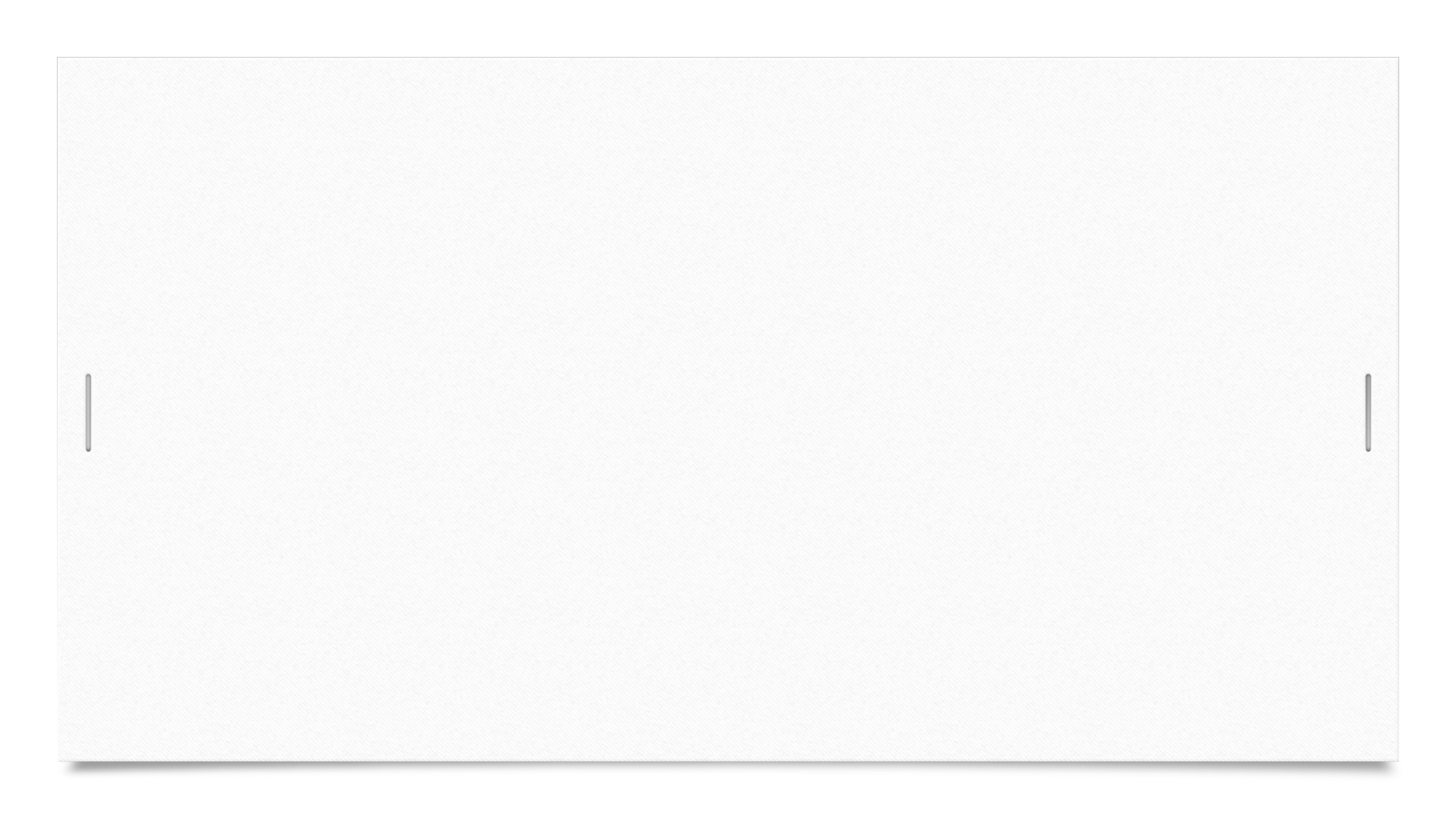 A partir de este marco, el Jardín de infantes representa el ámbito privilegiado por tratarse de la etapa más temprana, cuando se presentan avances notorios en el desarrollo cognitivo lingüístico y socioemocional del niño, lo que determina que sea un periodo de condiciones óptimas para el desarrollo de competencias emocionales y sociales, que prevengan la aparición de problemas de comportamiento agresivo persistentes. De ahí la importancia de reconocer que en la etapa de los 3 a los 5 años se presenta la agresión injustificada, por la inestable naturaleza del proceso de agresión/victimización, característico de los años preescolares; agresividad llamada también “normal”, en el sentido en que pertenece al desarrollo normal del niño, porque no ha aprendido todavía a utilizar tácticas pacíficas para resolver sus conflictos, a regular sus emociones o a servirse de comportamientos de adaptación que sustituyan a la agresividad. No ha desarrollado todavía la suficiente soltura social que le permita interaccionar de forma positiva con su entorno. Sus actos agresivos se explican por su malestar social, su inmadurez neurológica, sus aptitudes lingüísticas recién aparecidas y su incipiente capacidad para integrar las prohibiciones (Bourcier, 2012).
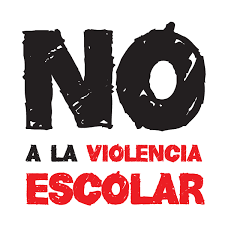 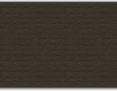 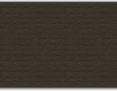 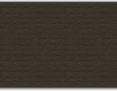 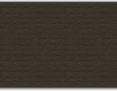 Descripción del curso
La formación de maestros de educación básica debe responder a la transformación social en todos los órdenes con el fin de atender con éxito las necesidades emanadas del contexto en el cual se insertarán los futuros docentes. En este sentido se pretende favorecer en los estudiantes normalistas una actitud ética ante la diversidad del entorno social que permita retomar esos elementos como áreas de oportunidad parasu intervención educativa. 
Esto se complementa con la incorporación de cursos optativos que diversifican las alternativas de formación de los estudiantes normalistas, que surgen de intereses y necesidades institucionales que enfocan temas relevantes social y culturalmente que requieren ser abordados por los docentes, tal es el caso del tema de la violencia en la escuela. 
Es prioritario diagnosticar las situaciones de violencia y acoso escolar que prevalecen en las escuelas, a fin de aplicar programas preventivos para hacer frente a la inseguridad y mejorar la convivencia en la comunidad escolar, en conjunto con una participación responsable de los padres de familia y sus instancias de representación.
Cursos que anteceden o subsecuentes
Dentro de la malla curricular no existe en este plan 2018, por tal manera el Estado determina aplicar una asignatura que requiera la institución en base a una contextualización de la carrera a fin.
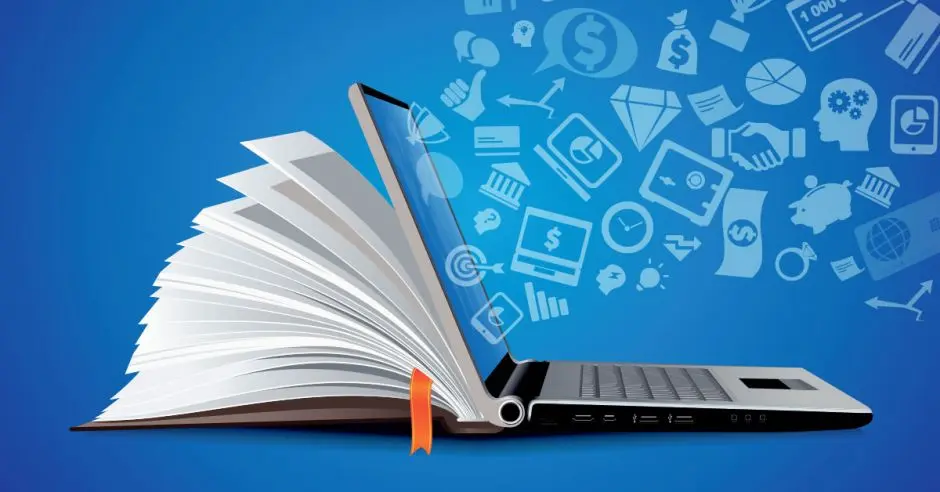 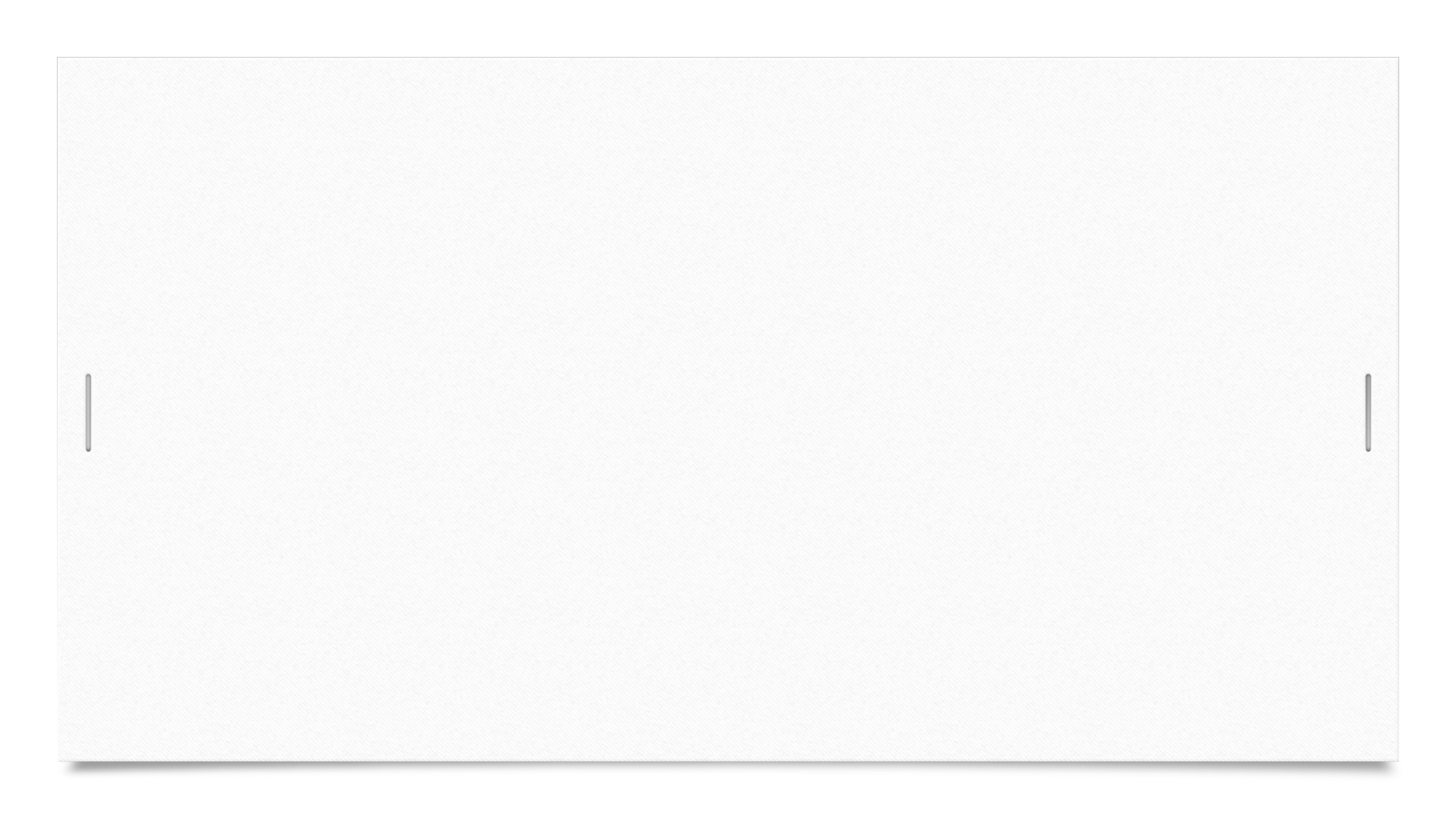 Orientaciones generales para el desarrollo del curso
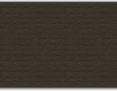 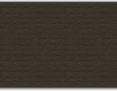 COMPETENCIAS DEL PERFIL DE EGRESO A LAS QUE CONTRIBUYE EL CURSO
Competencias profesionales
- Diseña planeaciones aplicando sus conocimientos curriculares, psicopedagógicos, disciplinares didácticos y tecnológicos para propiciar espacios de aprendizaje incluyentes que respondan a las necesidades de todos los alumnos en el marco del plan y programas de estudio.
-Actúa de manera ética ante la diversidad de situaciones que se presentan en la práctica profesional
.-Colabora con la comunidad escolar, padres de familia, autoridades y docentes, en la toma de decisiones y en el desarrollo de alternativas de solución a problemáticas socioeducativas.
 Competencias que se desarrollan en el curso
 -Orienta su actuación profesional con sentido ético-valoral y asume los diversos principios y reglas que aseguran una mejor convivencia institucional y social, en beneficio de los alumnos y de la comunidad escolar.
-Diseña y aplica diferentes diagnósticos para identificar problemáticas que afectan el trabajo en la escuela y en el aula.
Competencias genericas
 Soluciona problemas y toma decisiones utilizando su pensamiento crítico y creativo
Colabora con diversos actores para generar proyectos innovadores de impacto social y educativo.
Utiliza las tecnologías de la información y la comunicación de manera crítica
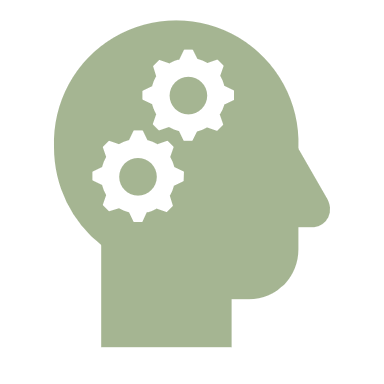 ESTRUCTURA DEL CURSO
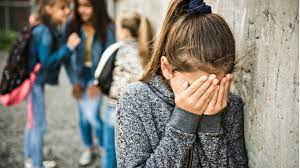 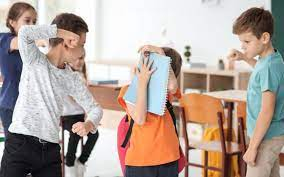 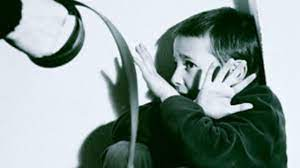 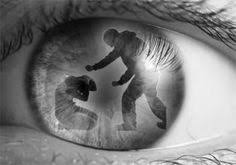 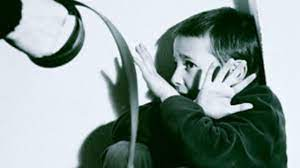 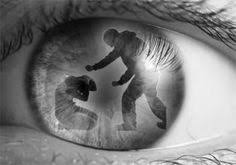 ESTRUCTURA DEL CURSO
Evidencias de aprendizaje     UNIDAD  I
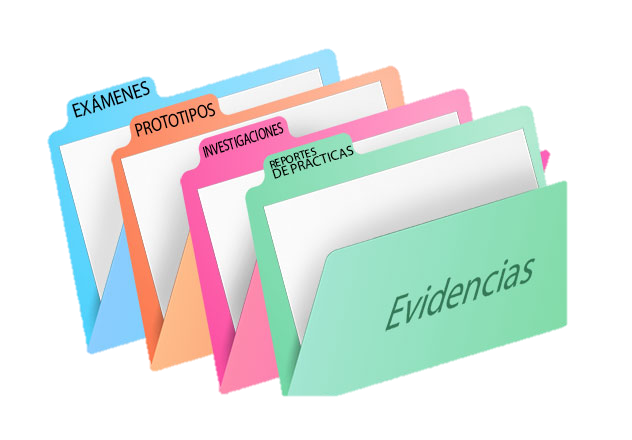 Evidencias de aprendizaje   UNIDAD  II
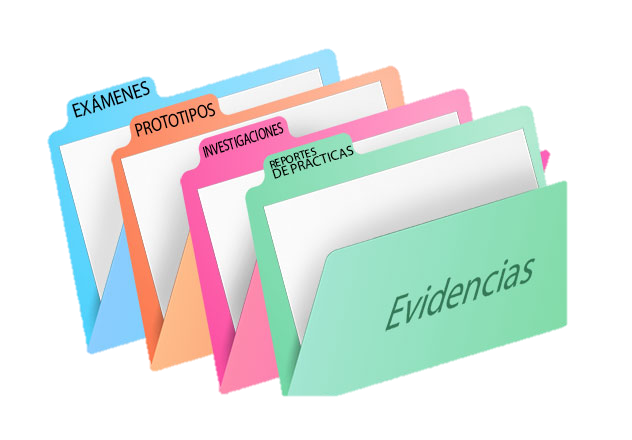 Evidencia Integradora
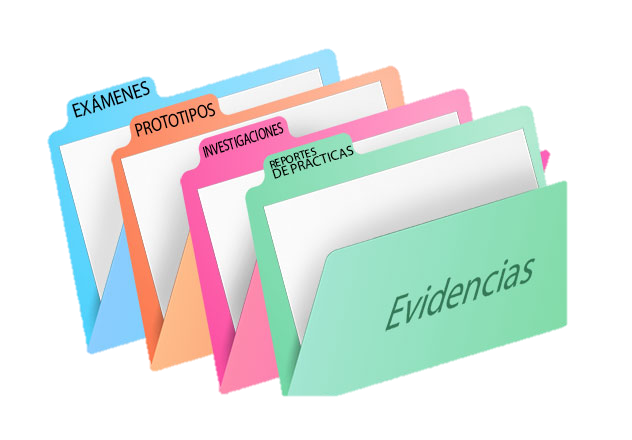 Criterios de Evaluación
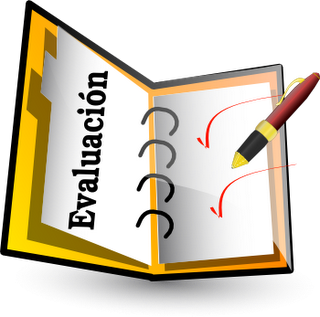 REGLAMENTO Y ACUERDOS INTERNOS
Atender el curso con la importancia debida que eso implica.
Respetar y cuidar los comentarios personales y la diversidad que se esté tratando.(hacia docentes y compañeras)
Cumplir con las actividades en tiempo y forma según los contenidos del curso.
Ética profesional y personal.
Uso moderado del celular, laptop, etc.
Asistir puntualmente a las clases y permanencia.
No consumir alimentos durante la sesión. 
Tener una actitud positiva y de disposición, evitando palabras altisonantes, así como cuidar el lenguaje corporal.
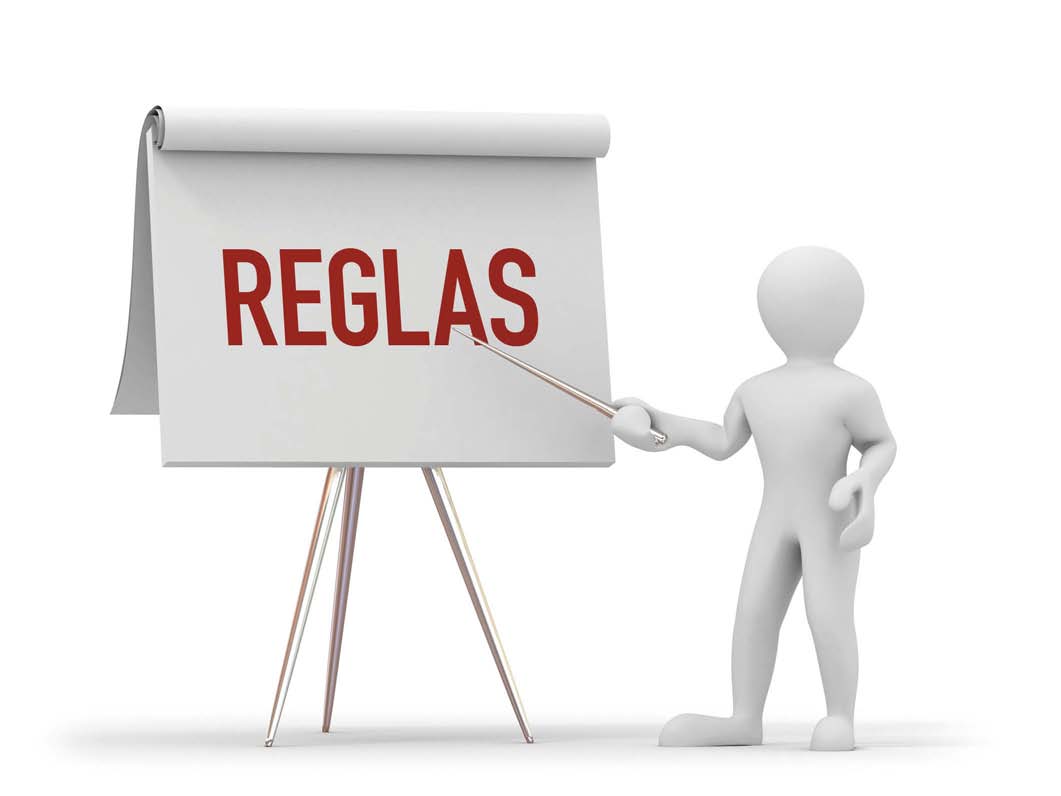 G r a c i a s
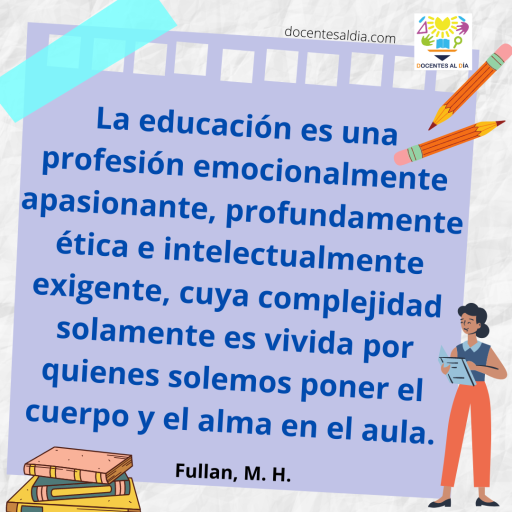